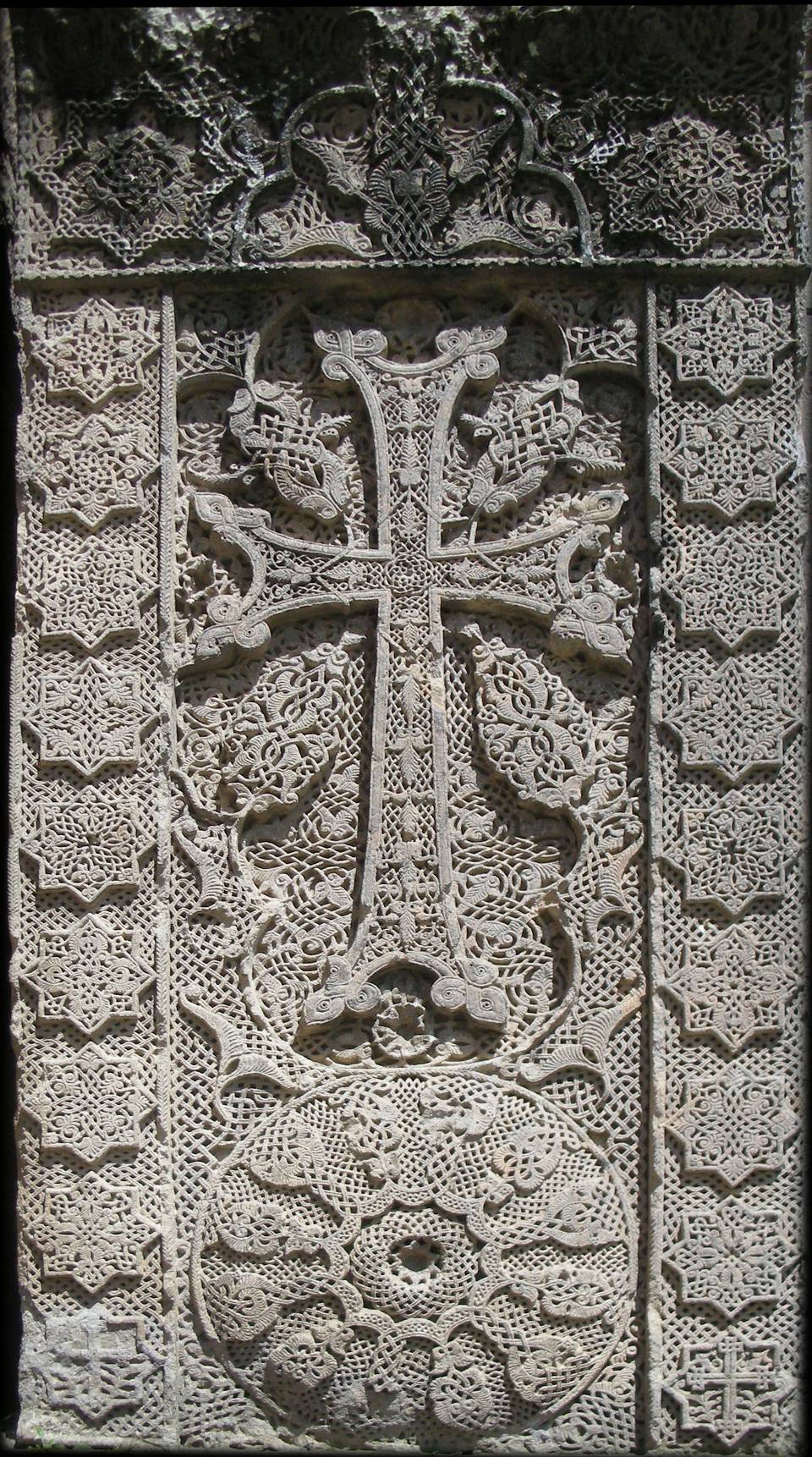 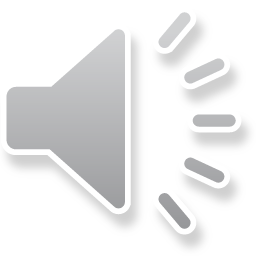 ТЕДАрмения
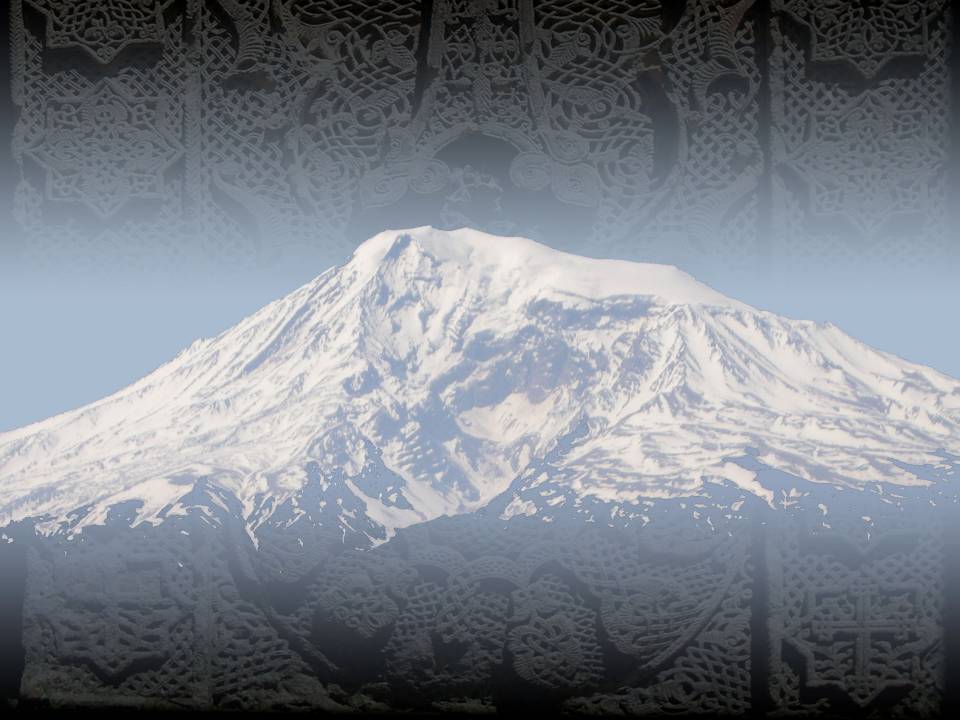 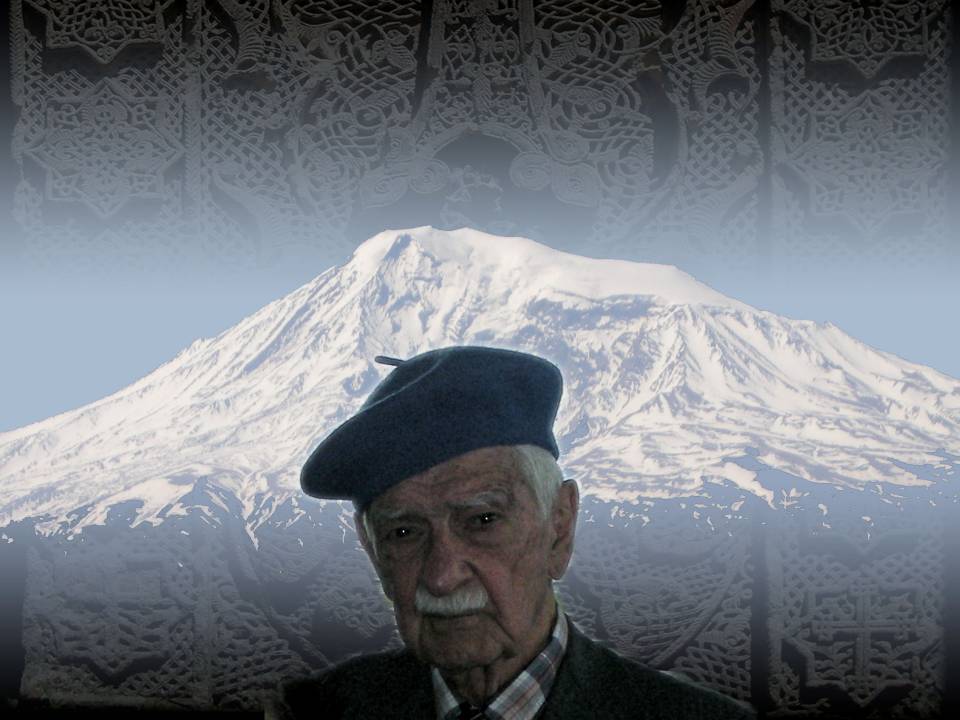 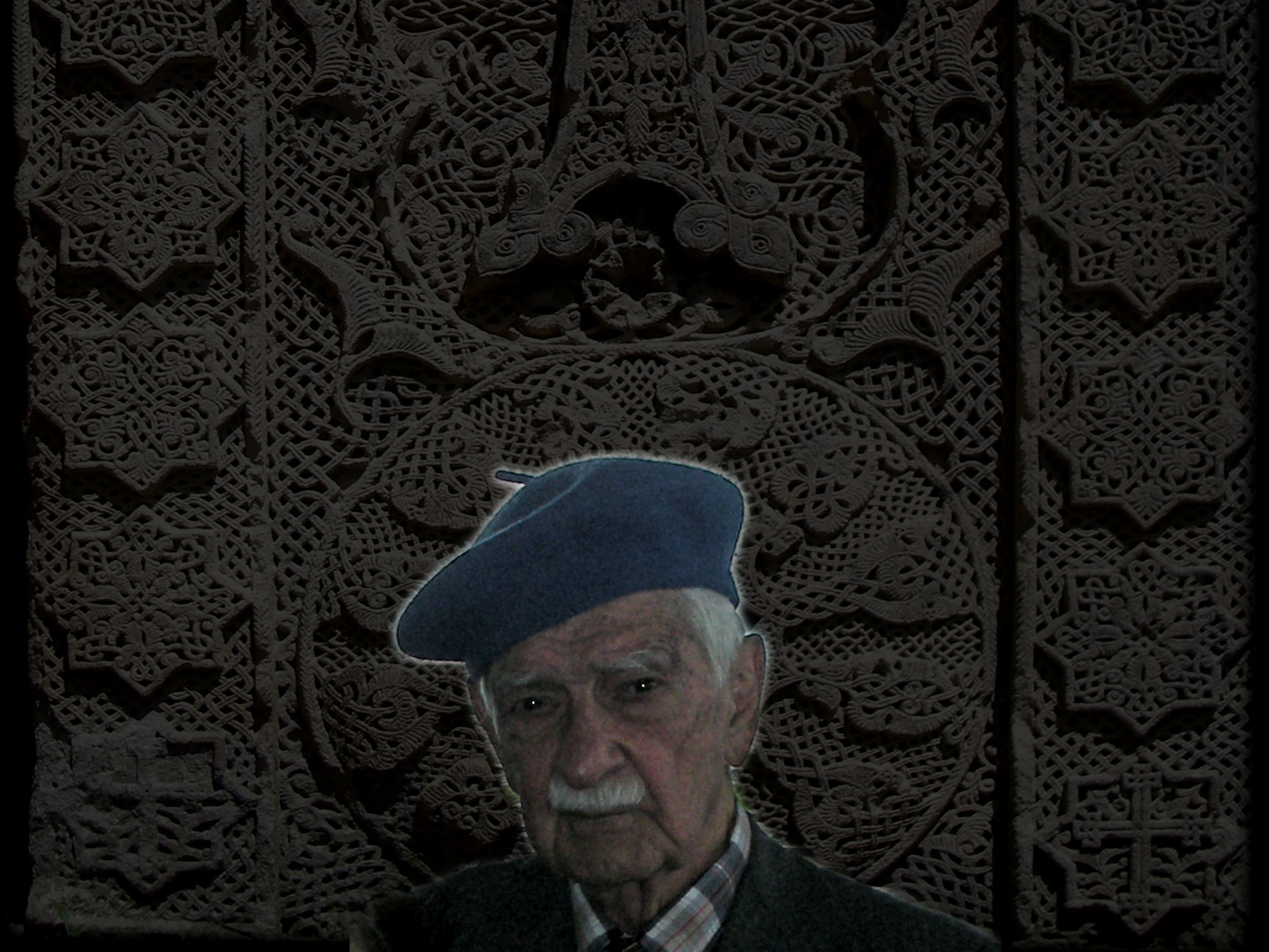 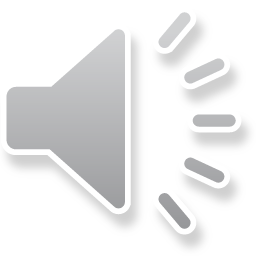 ТЕДАрмения
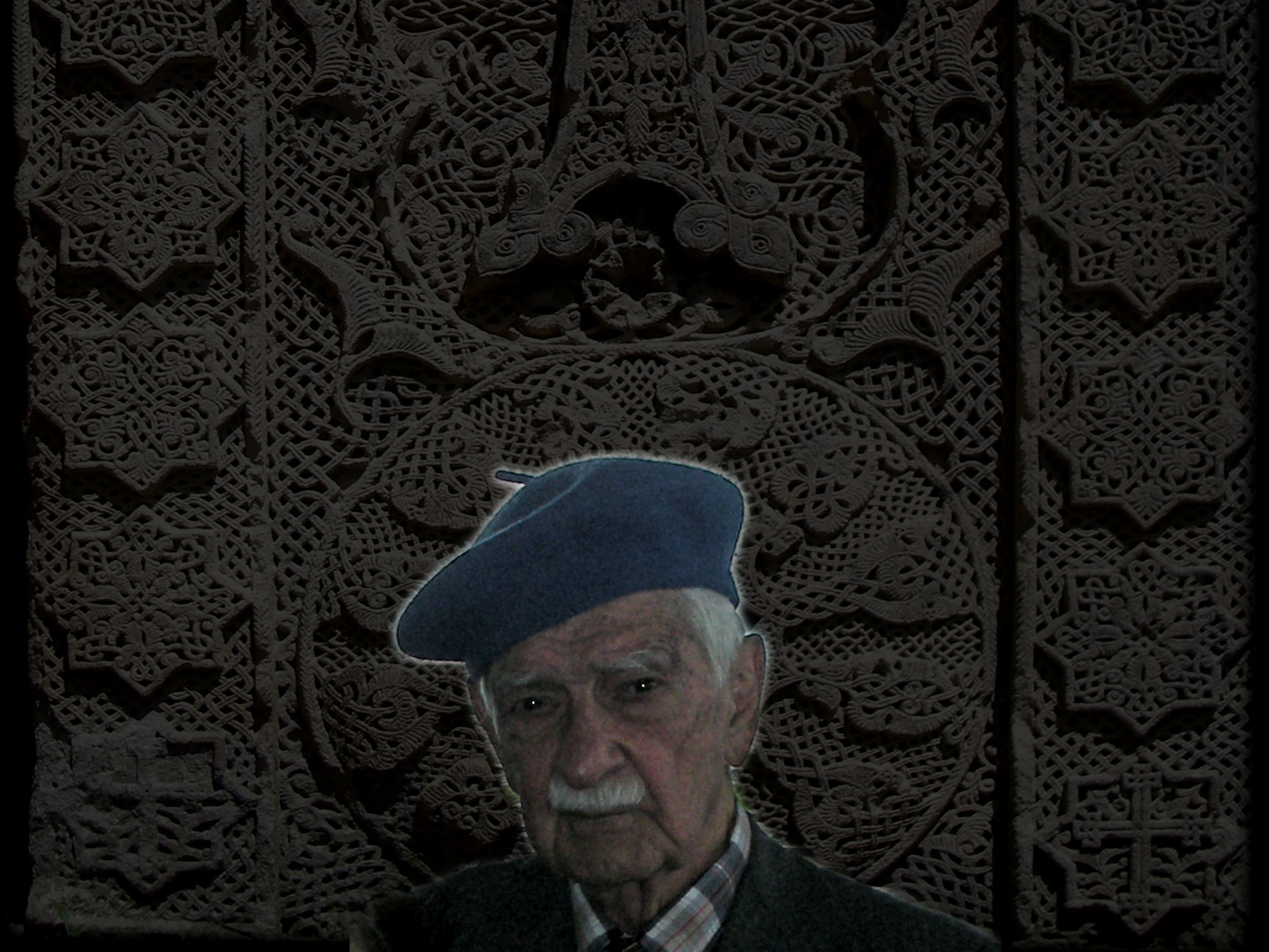 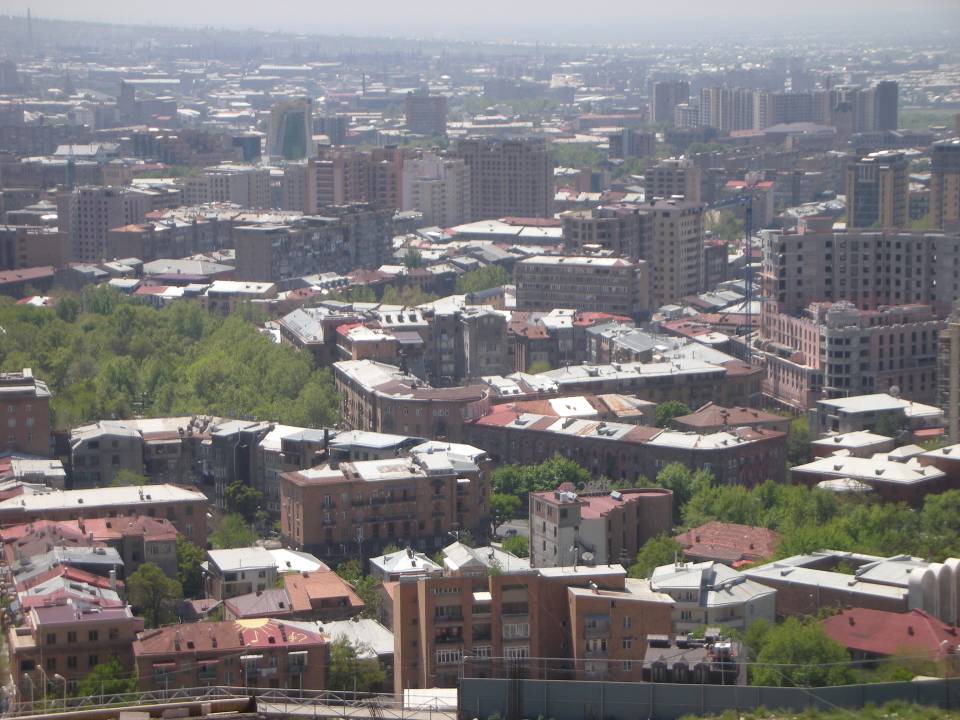 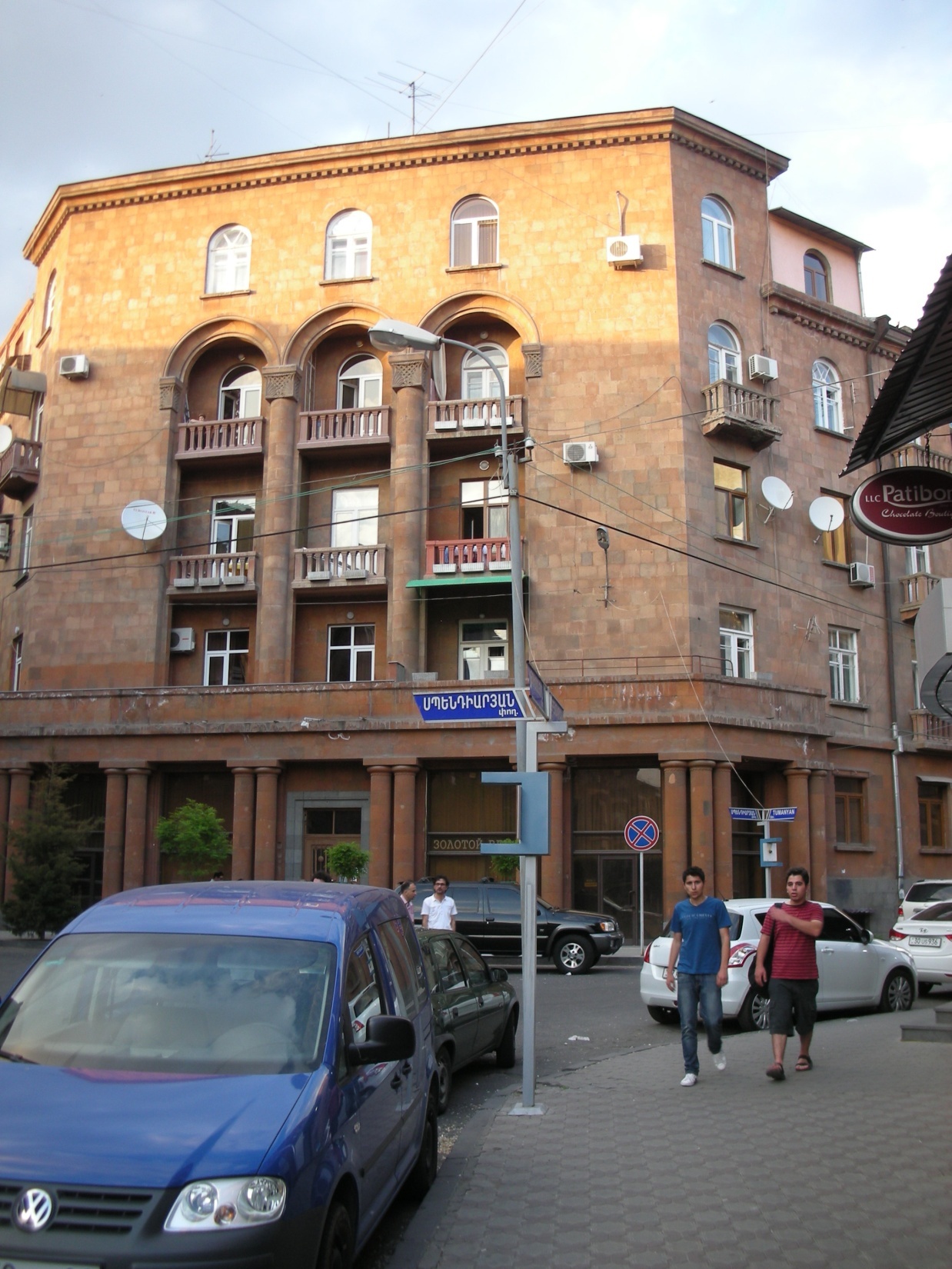 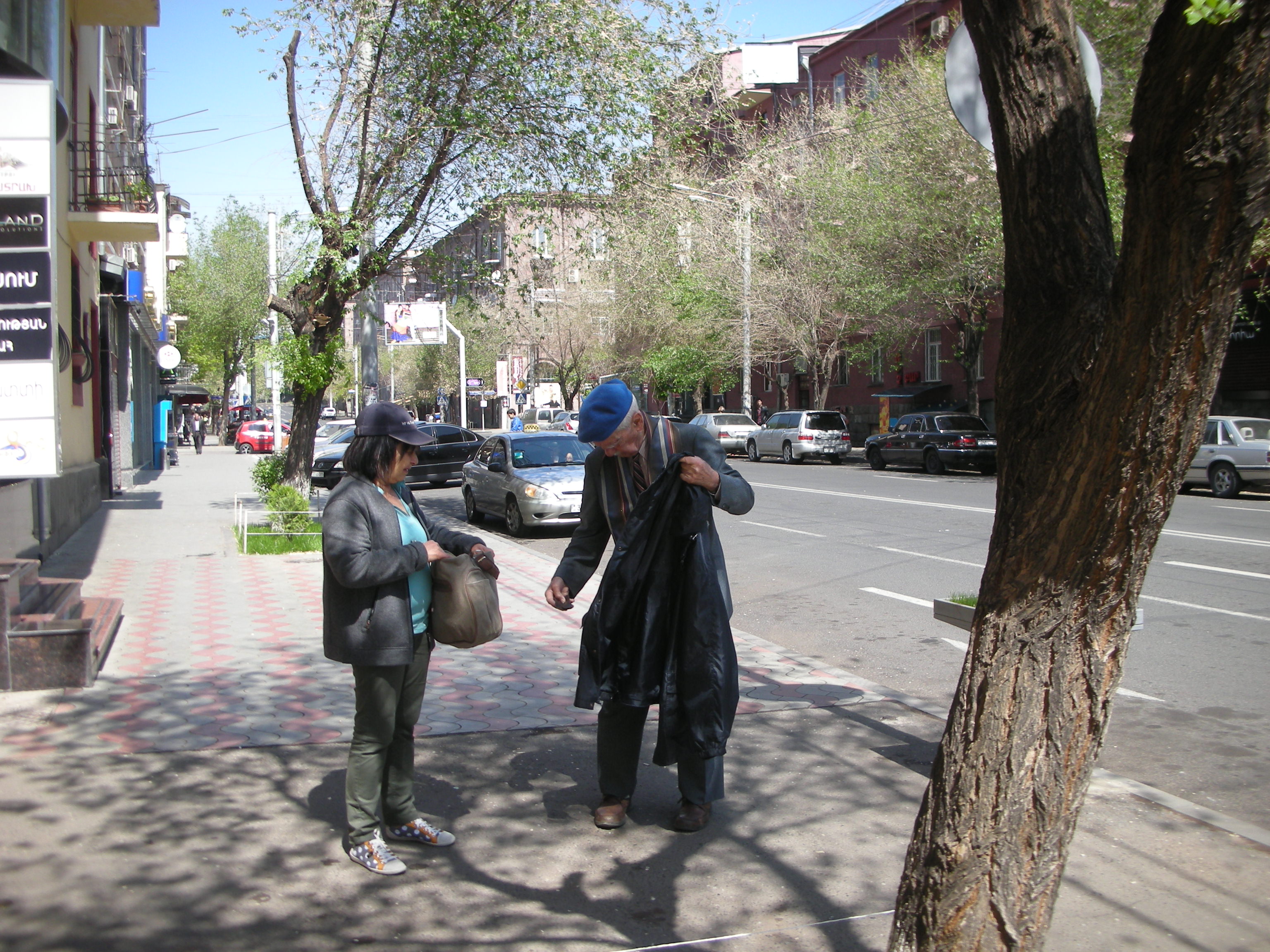 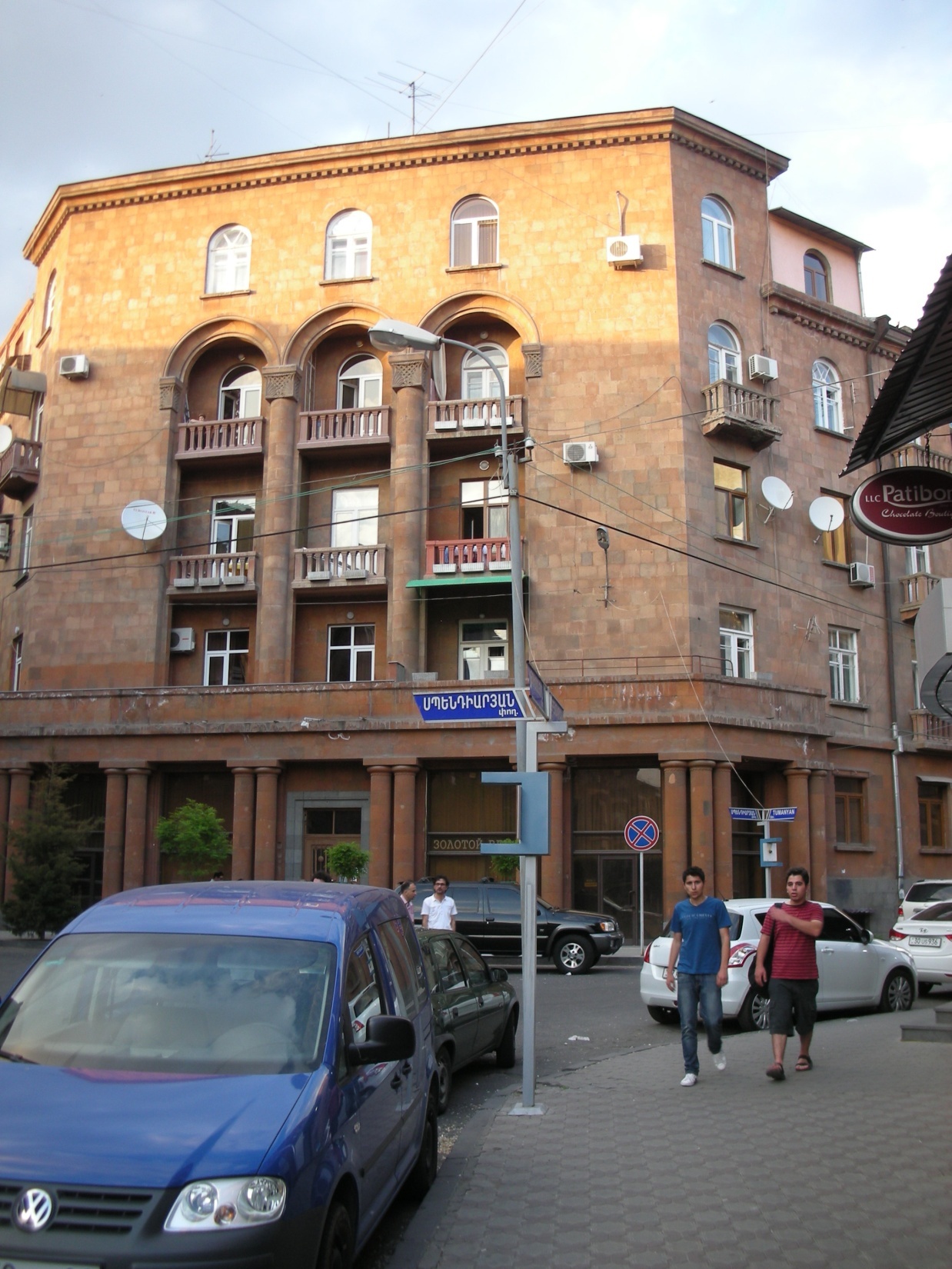 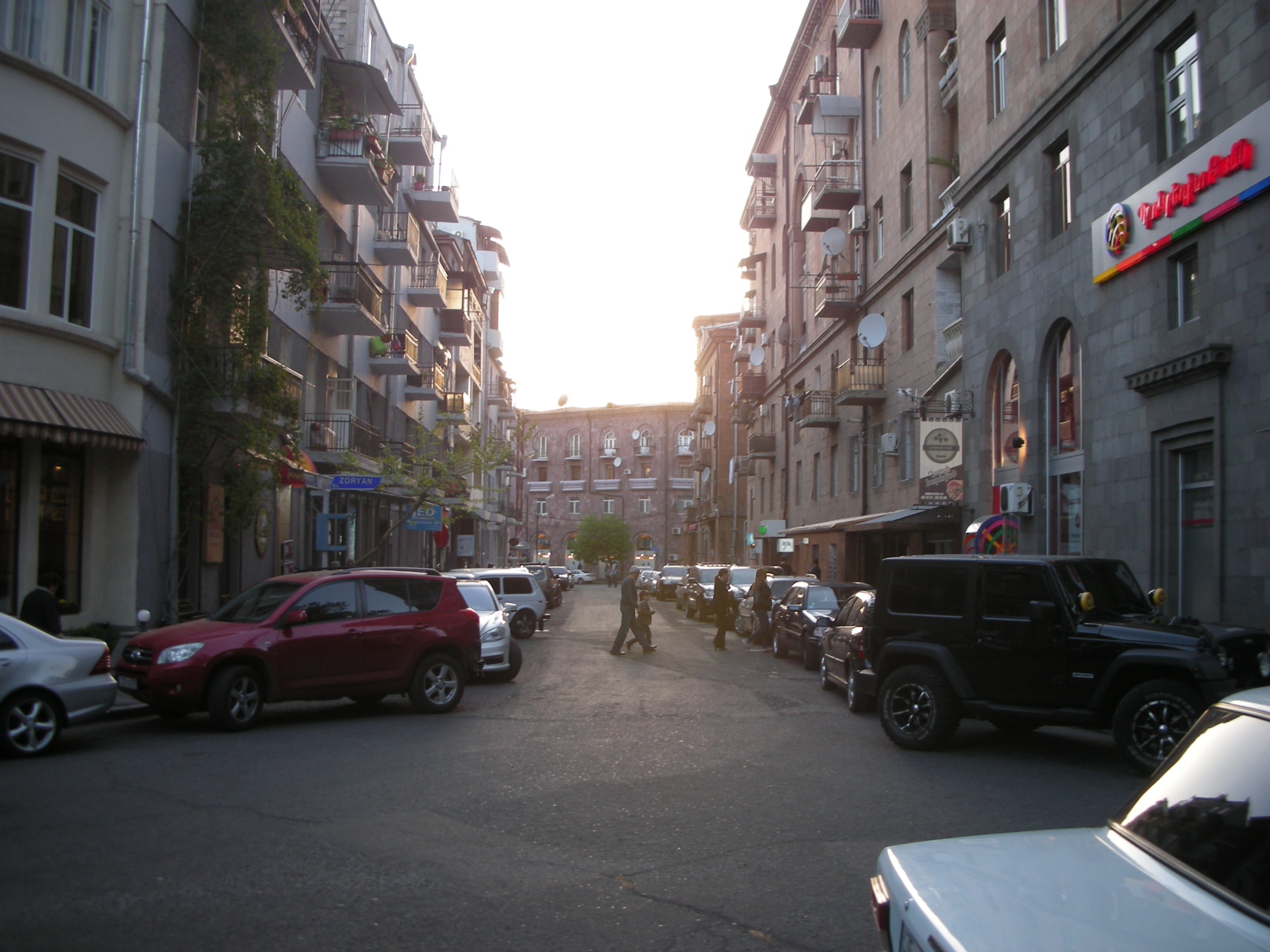 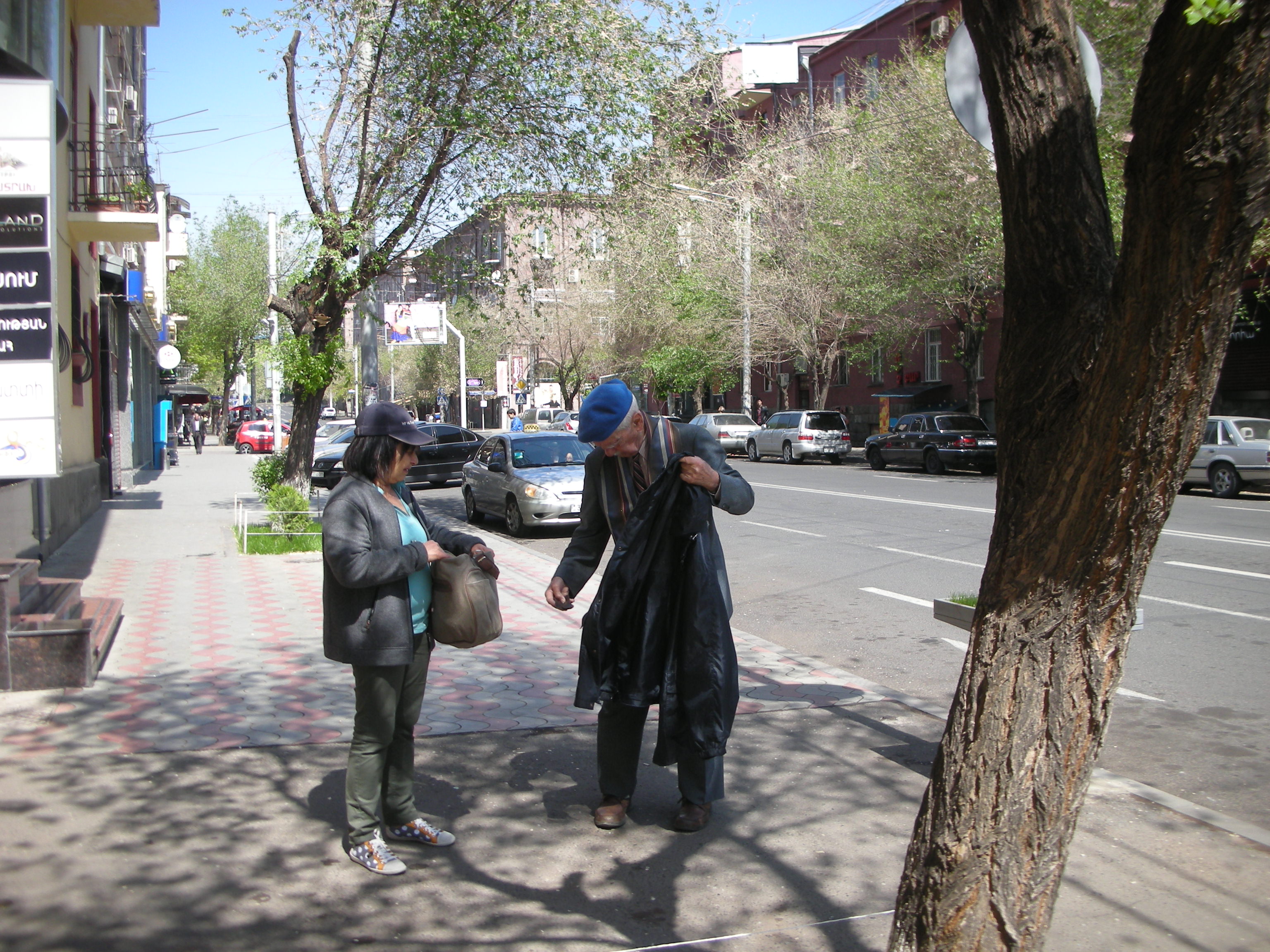 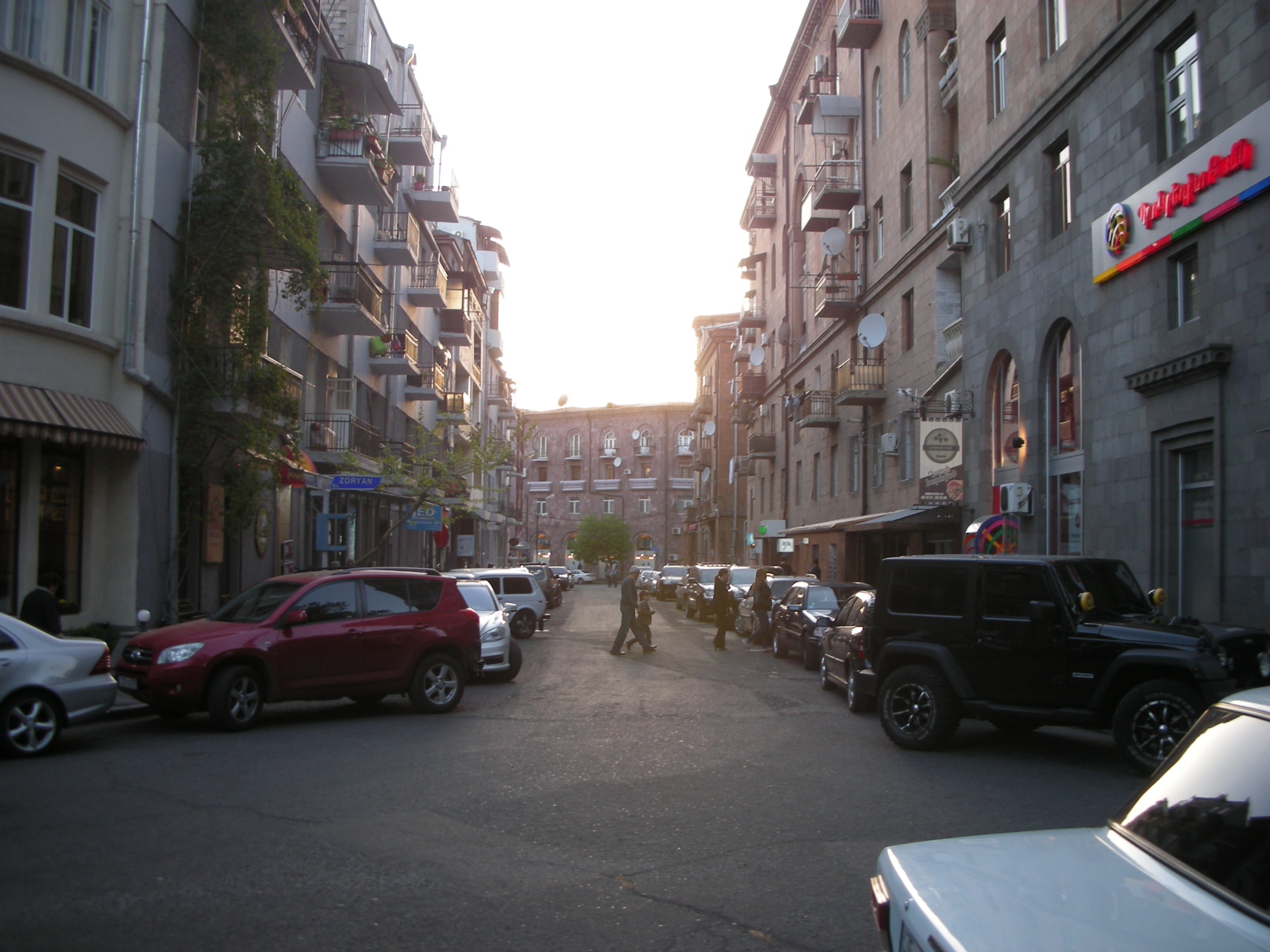 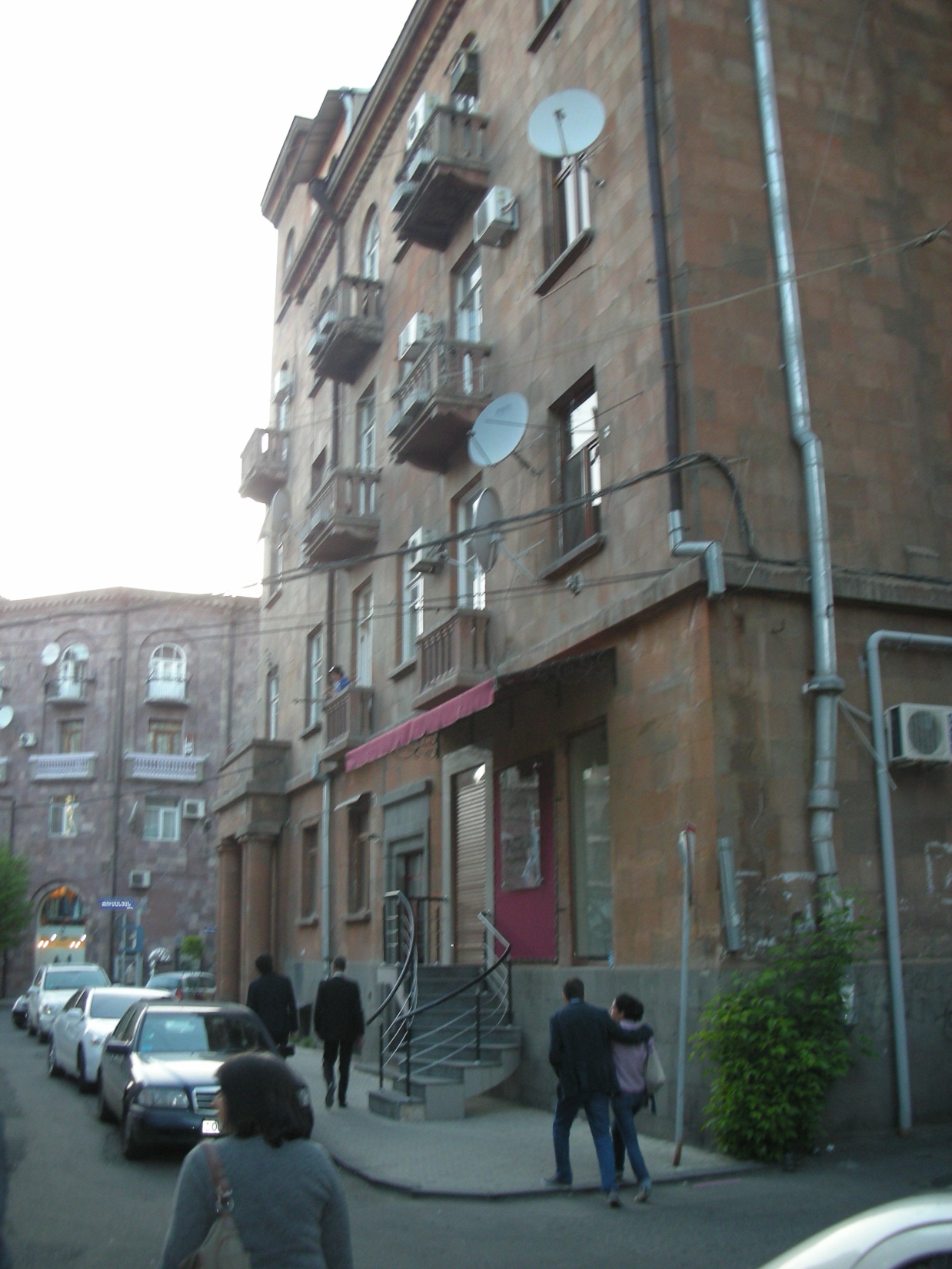 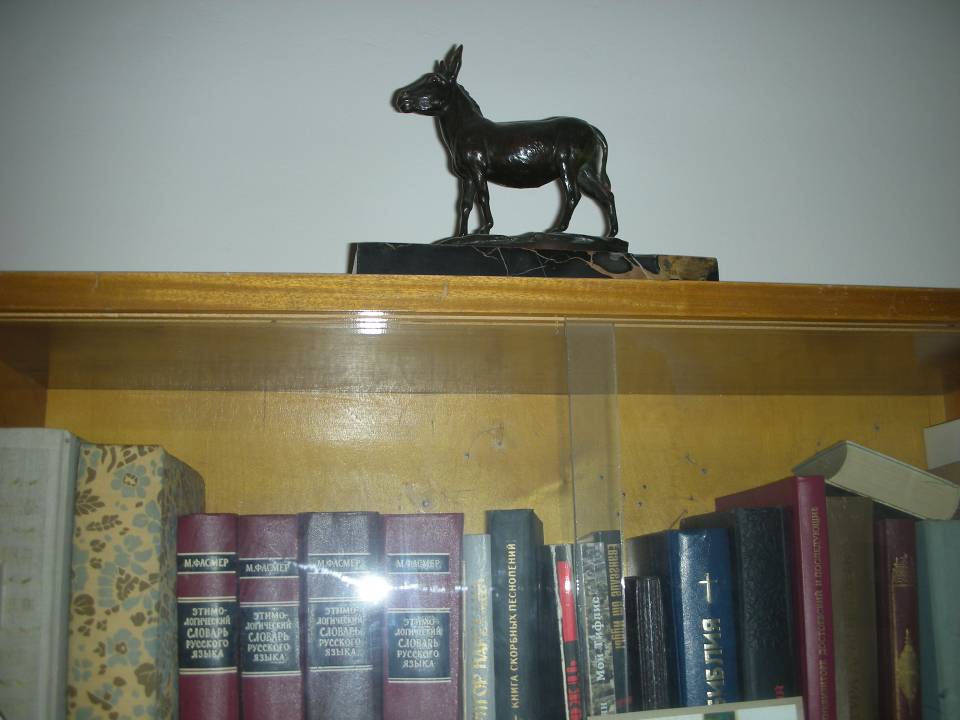 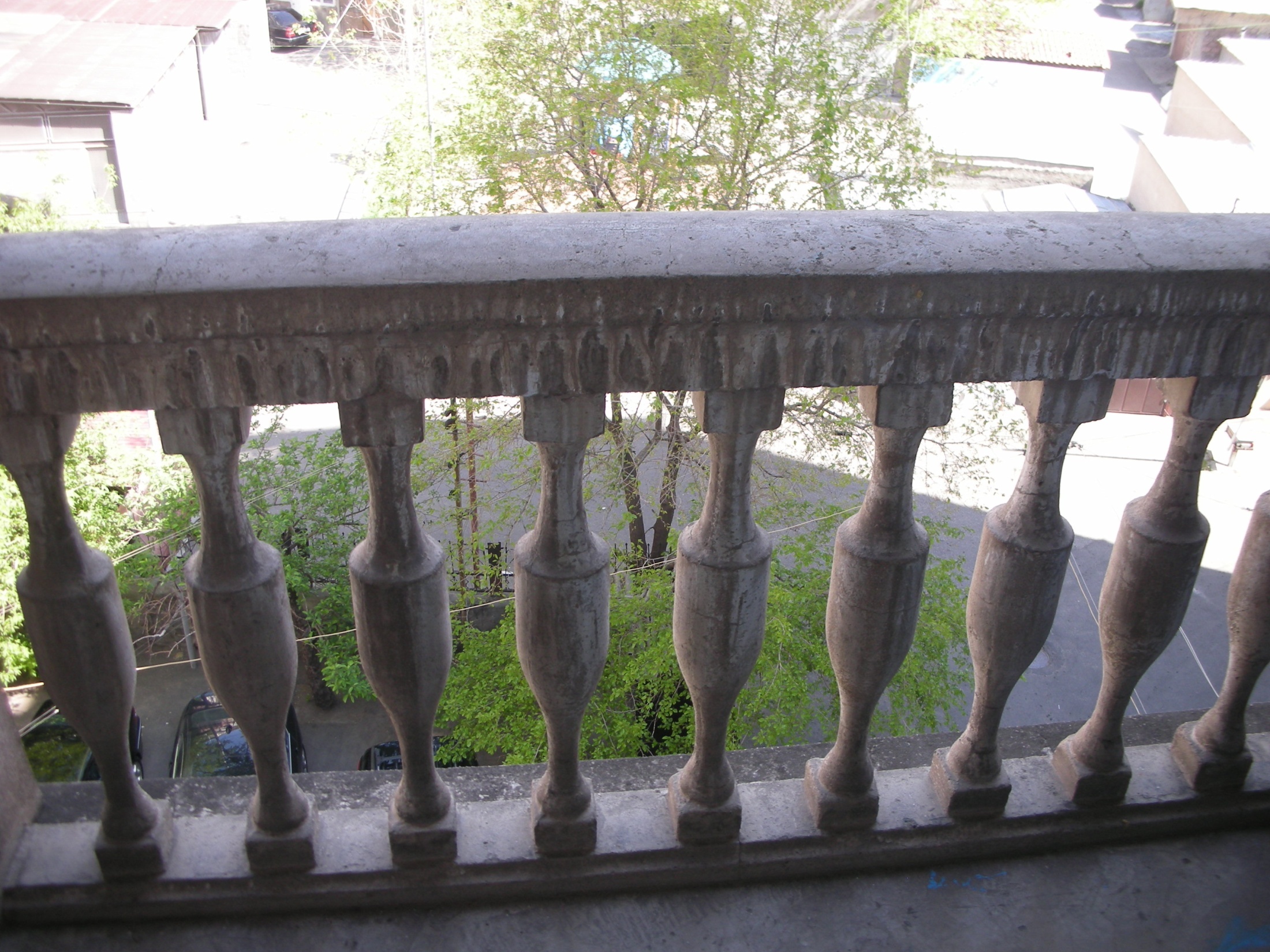 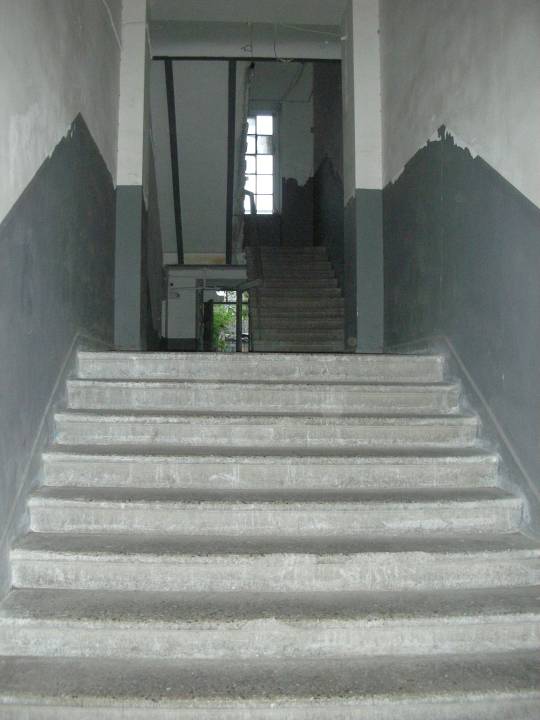 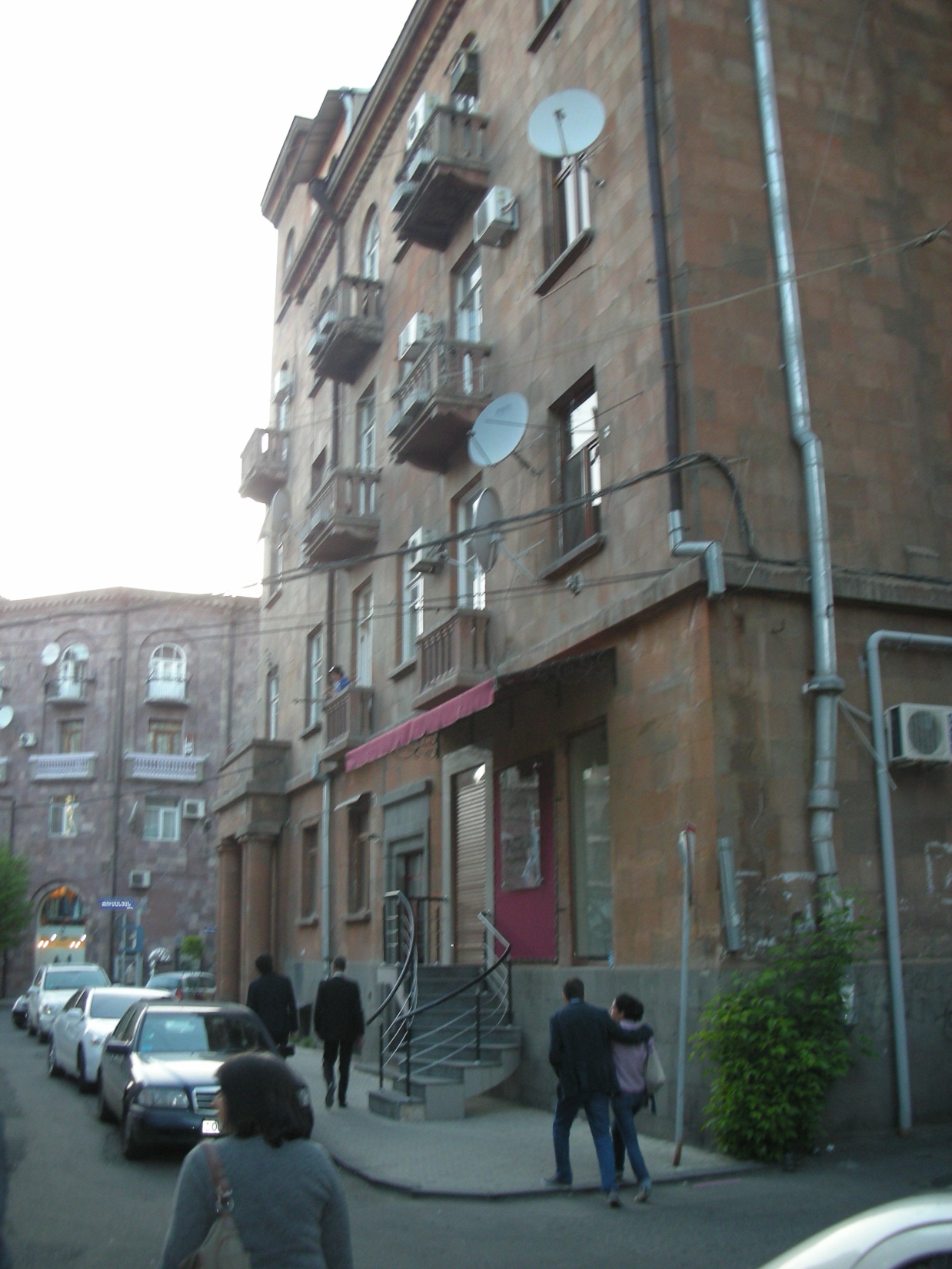 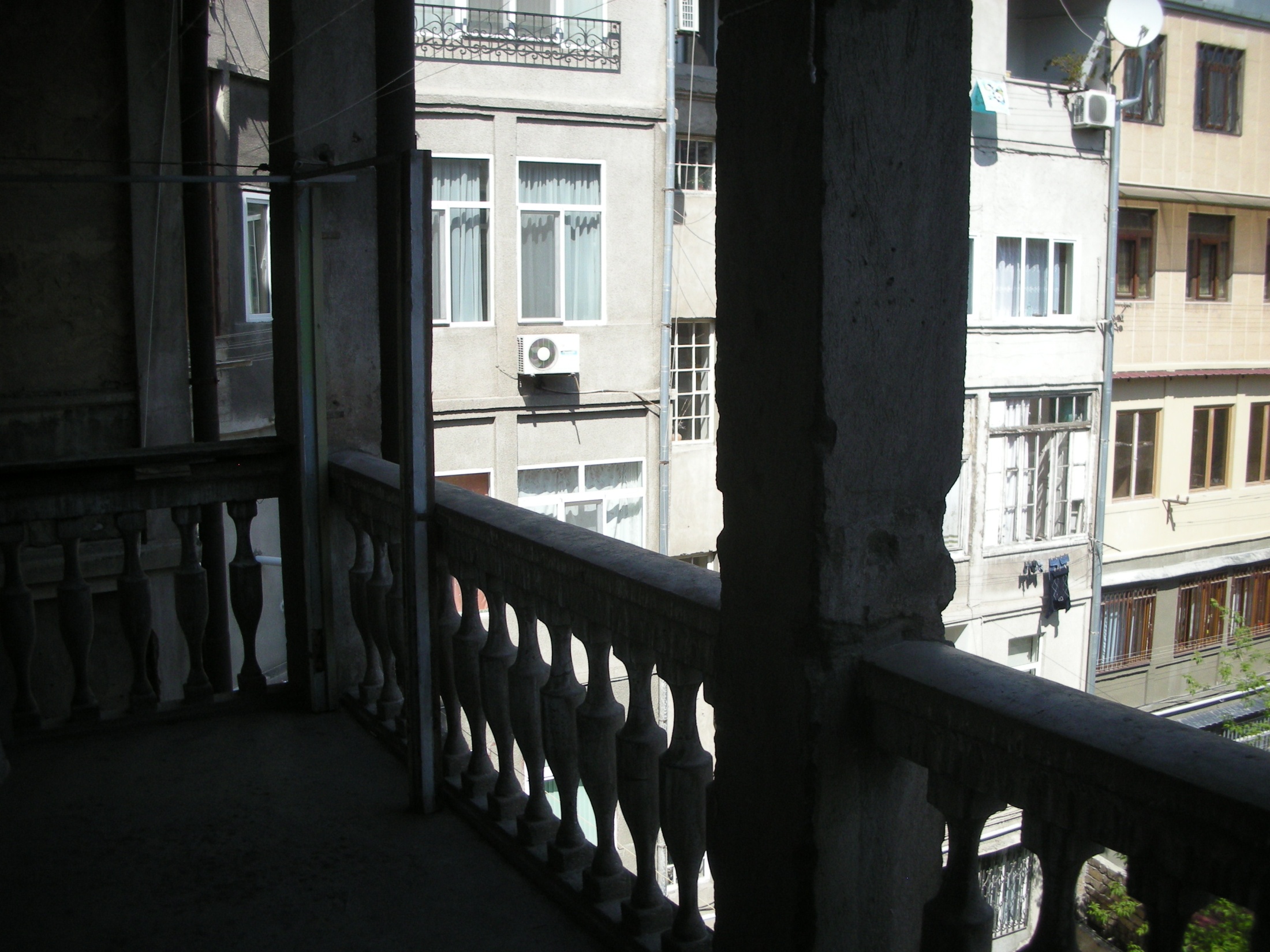 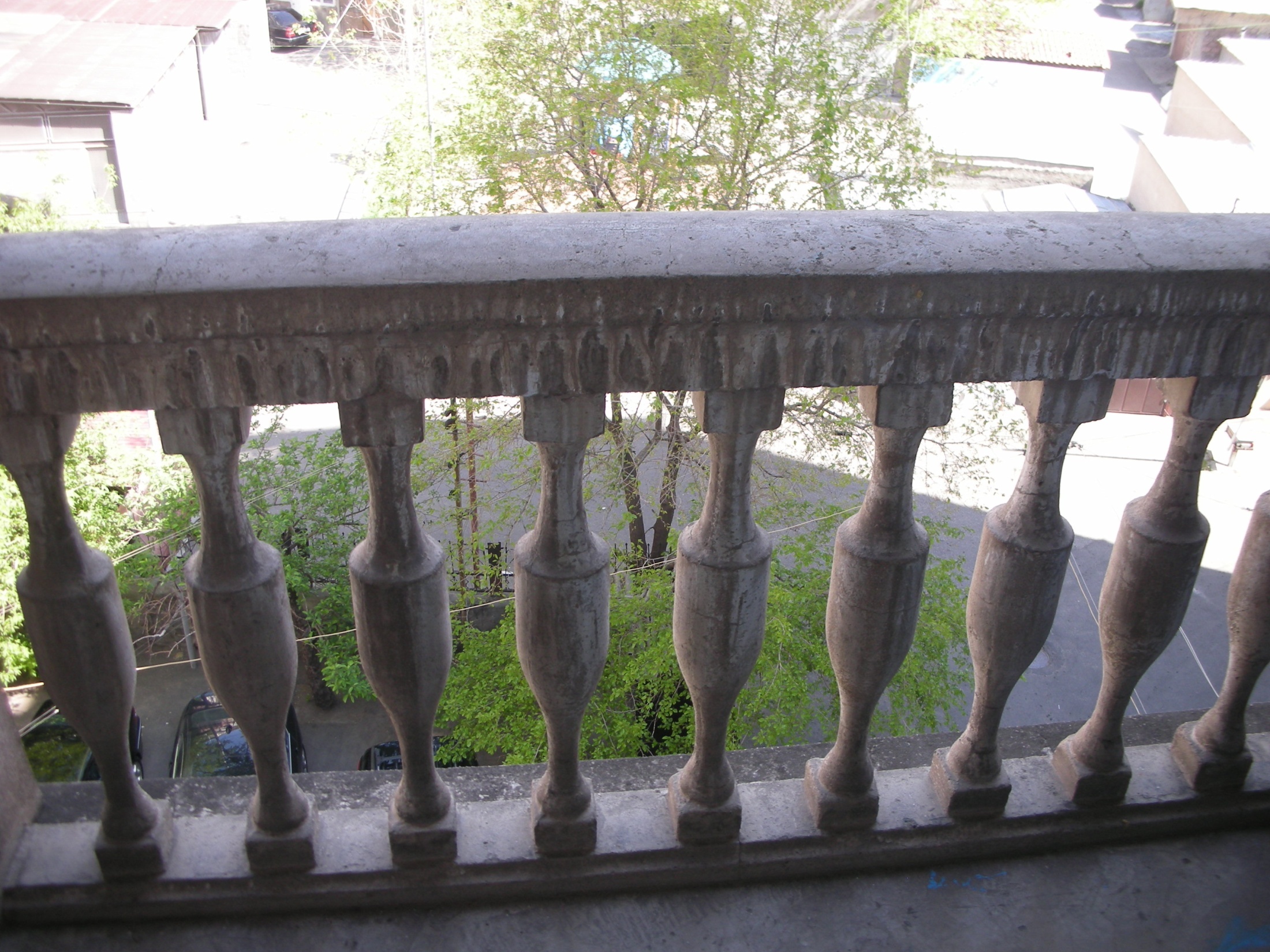 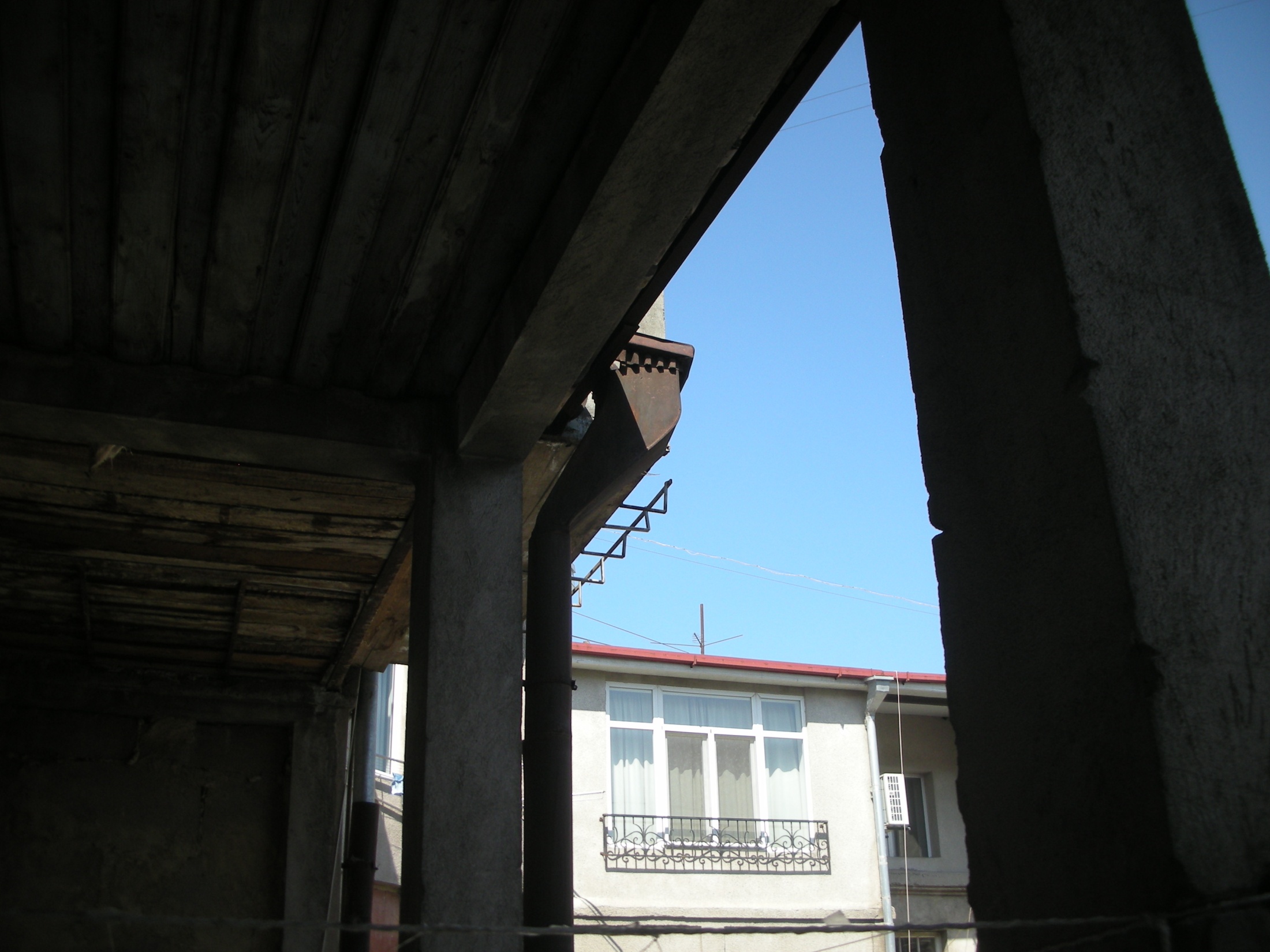 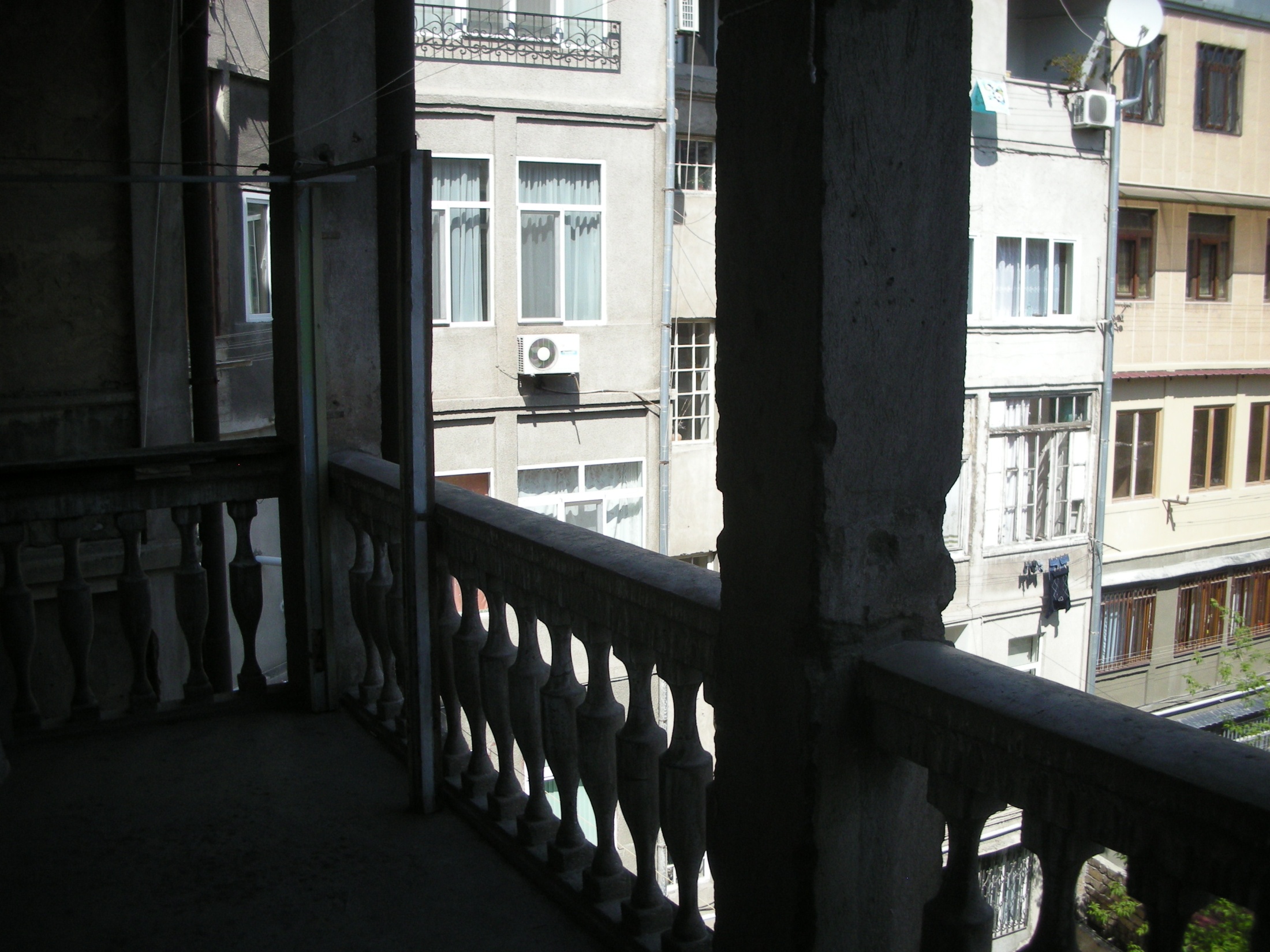 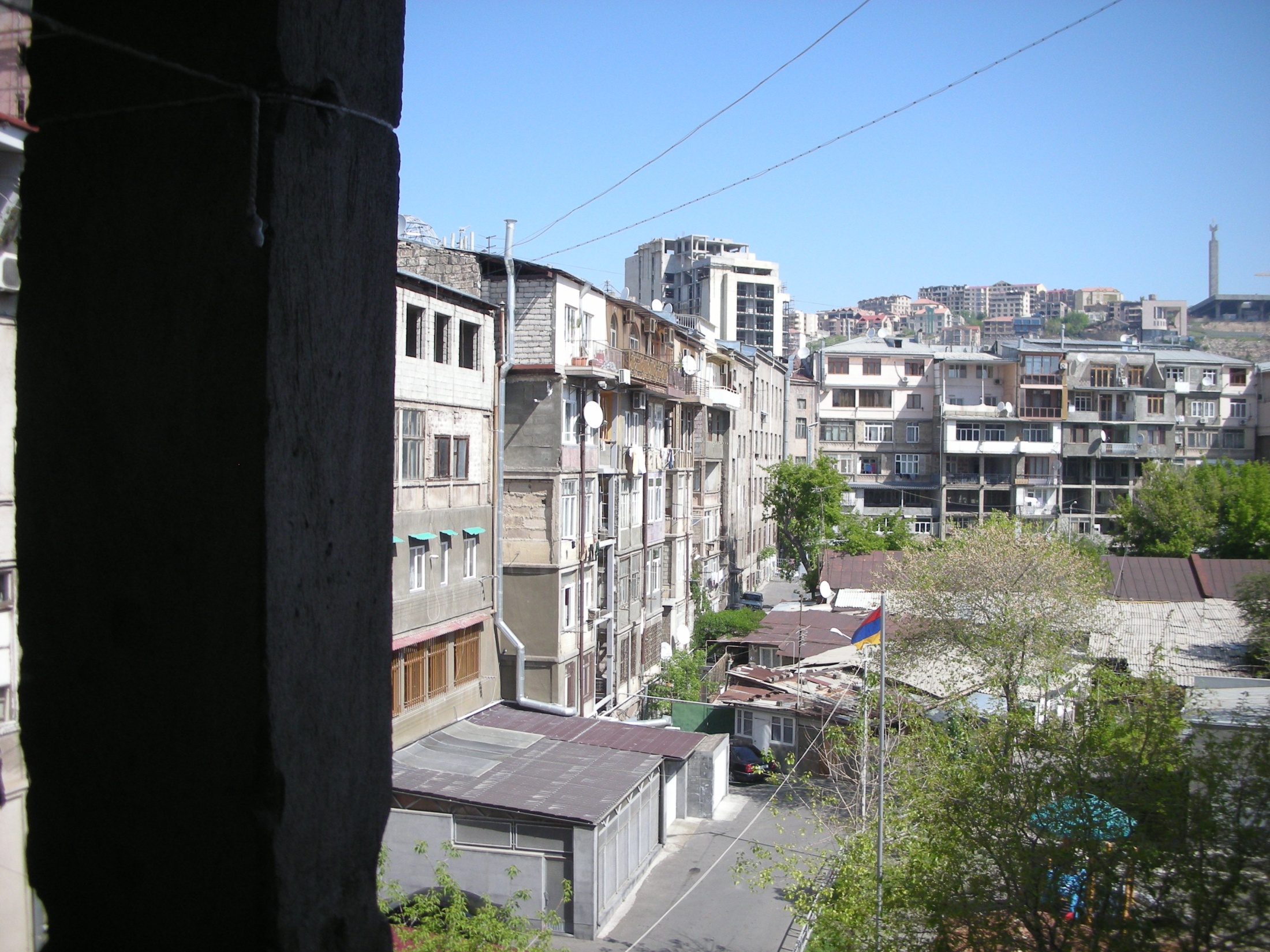 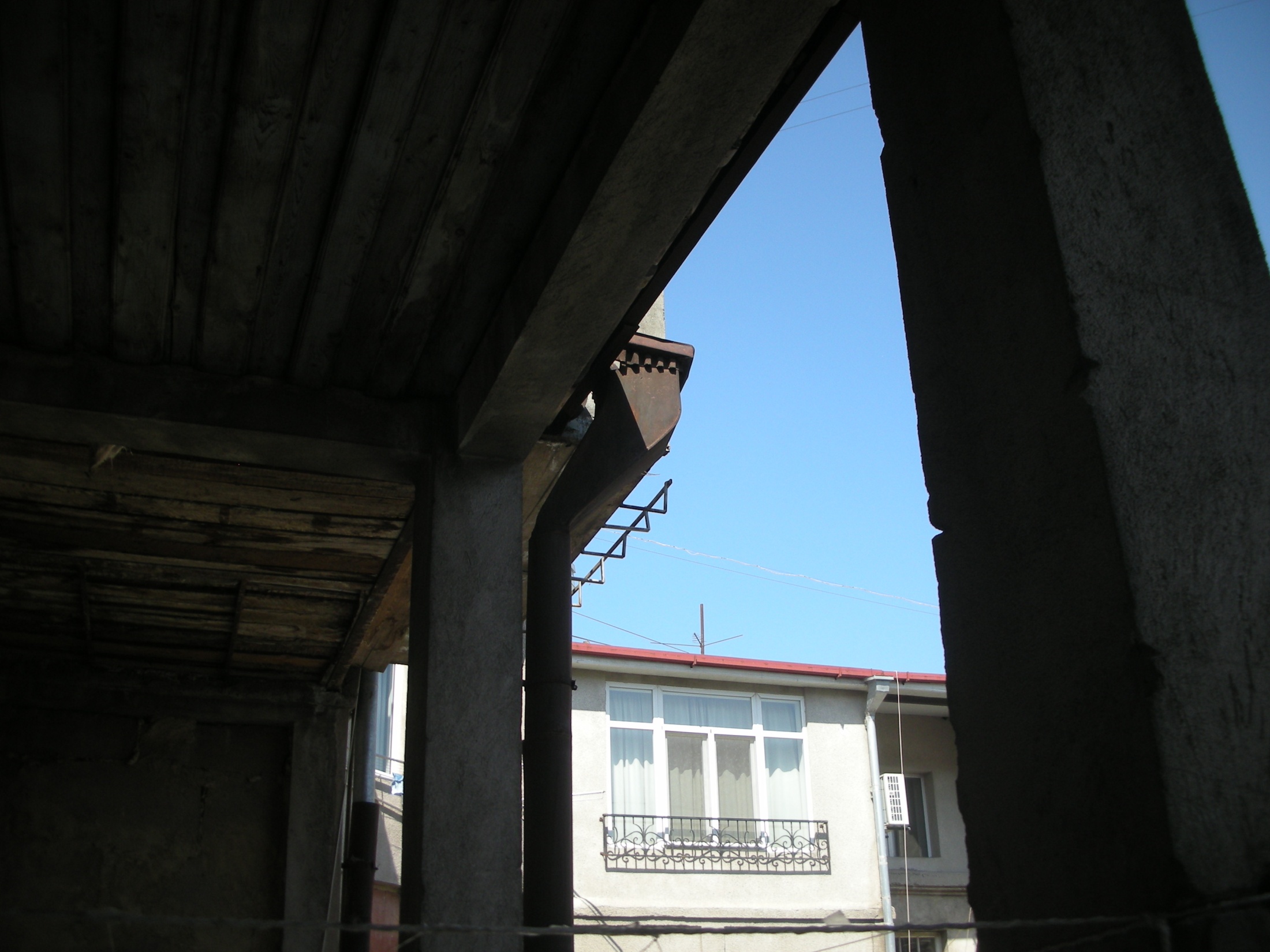 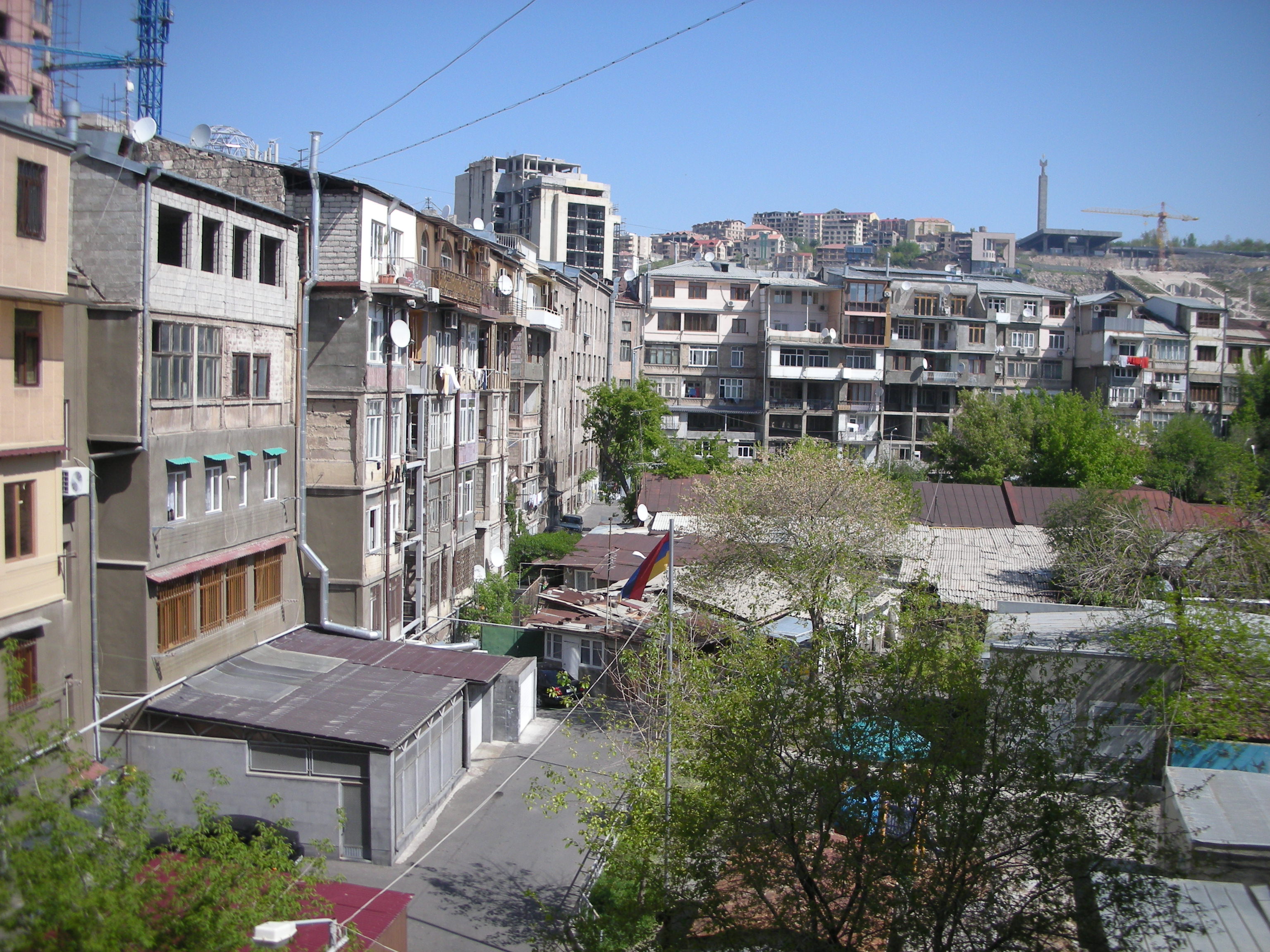 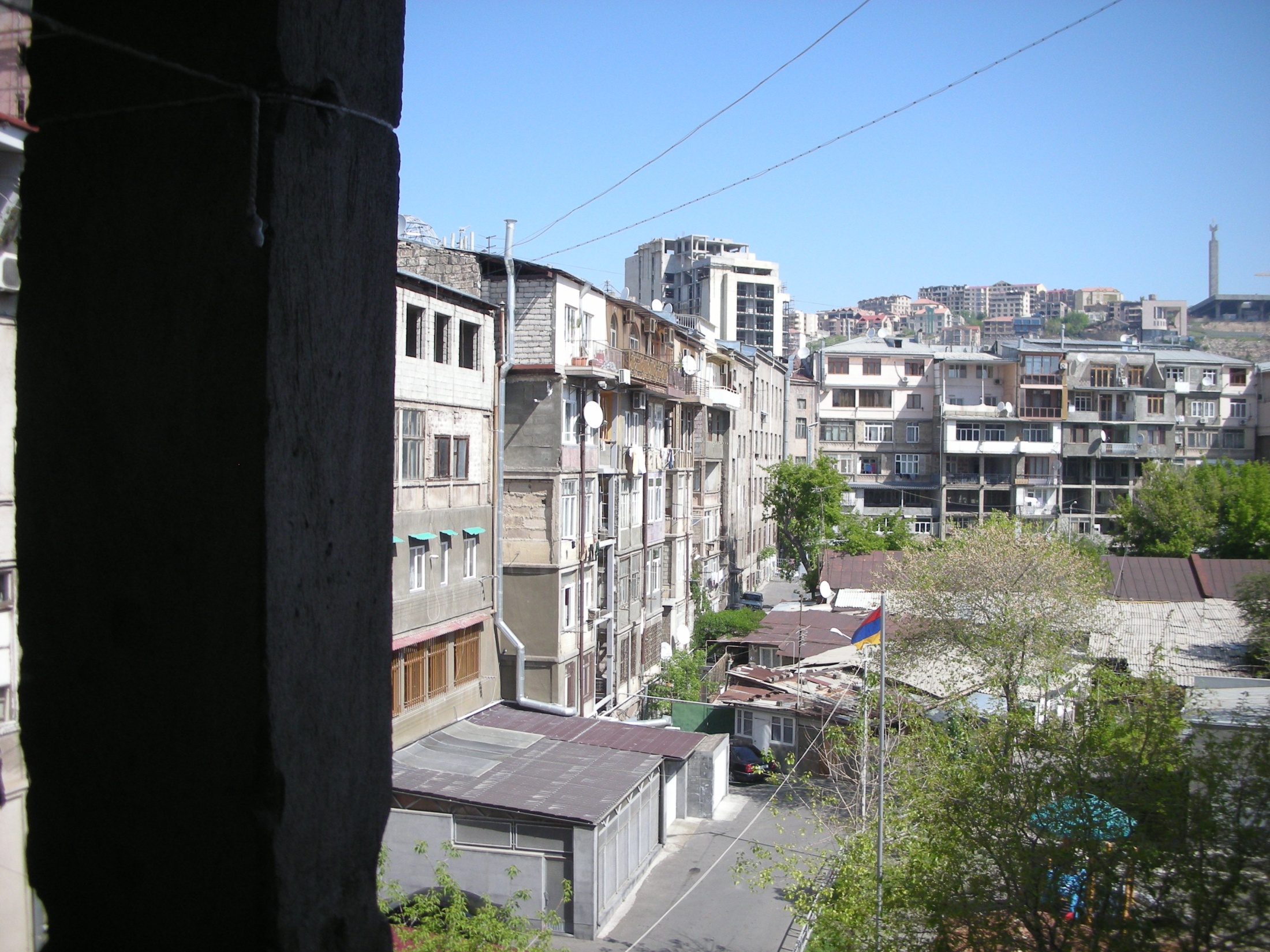 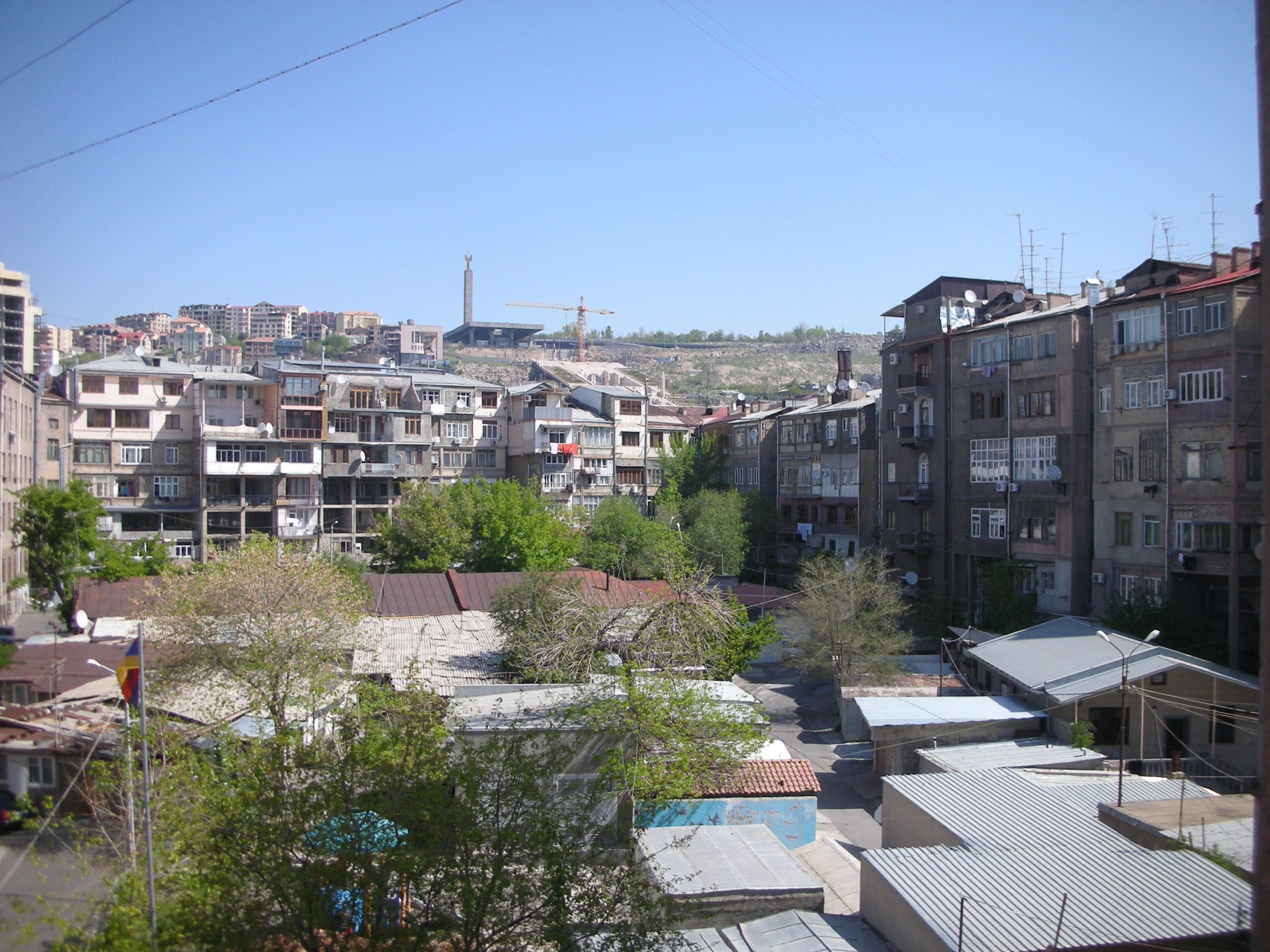 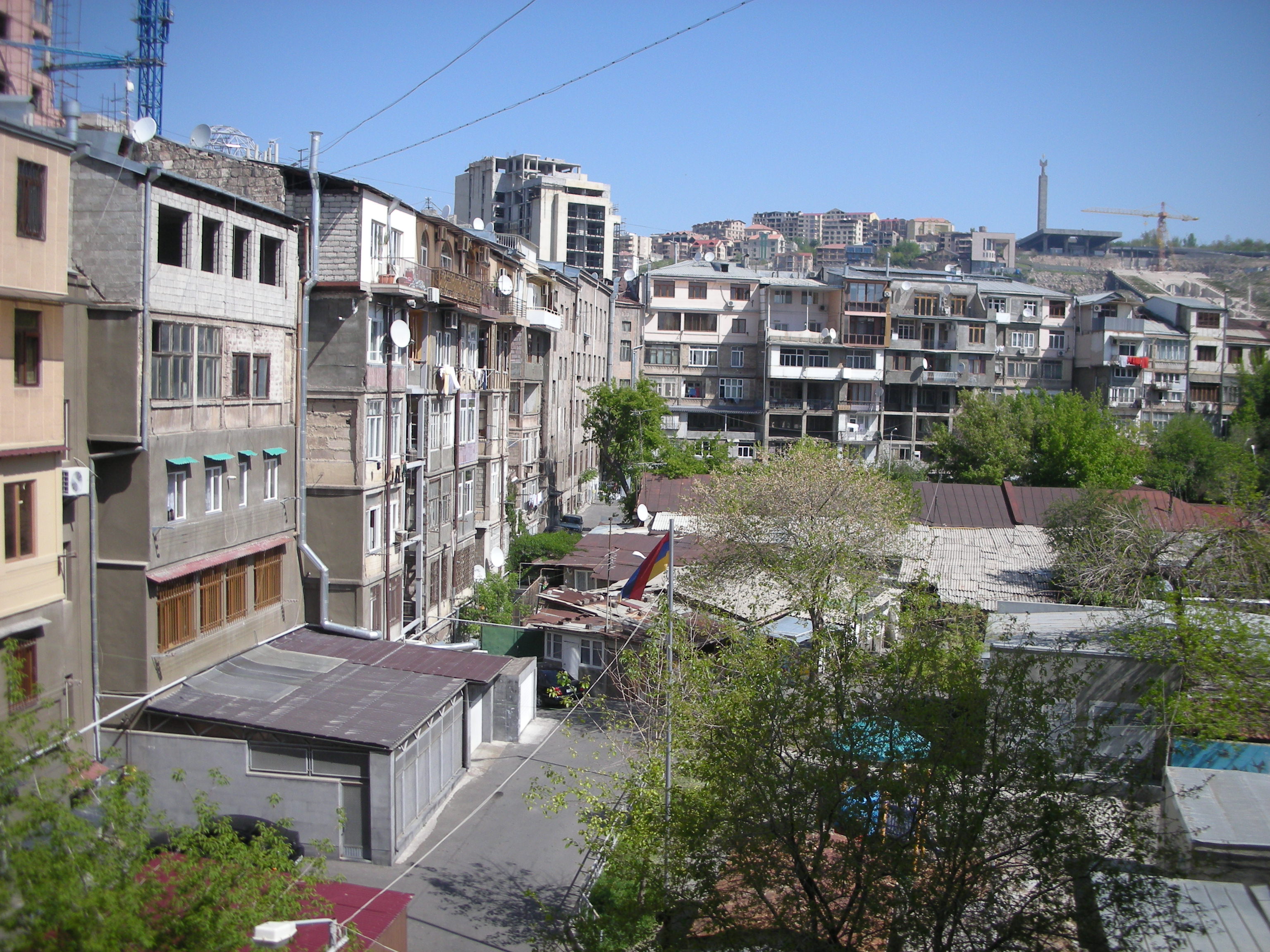 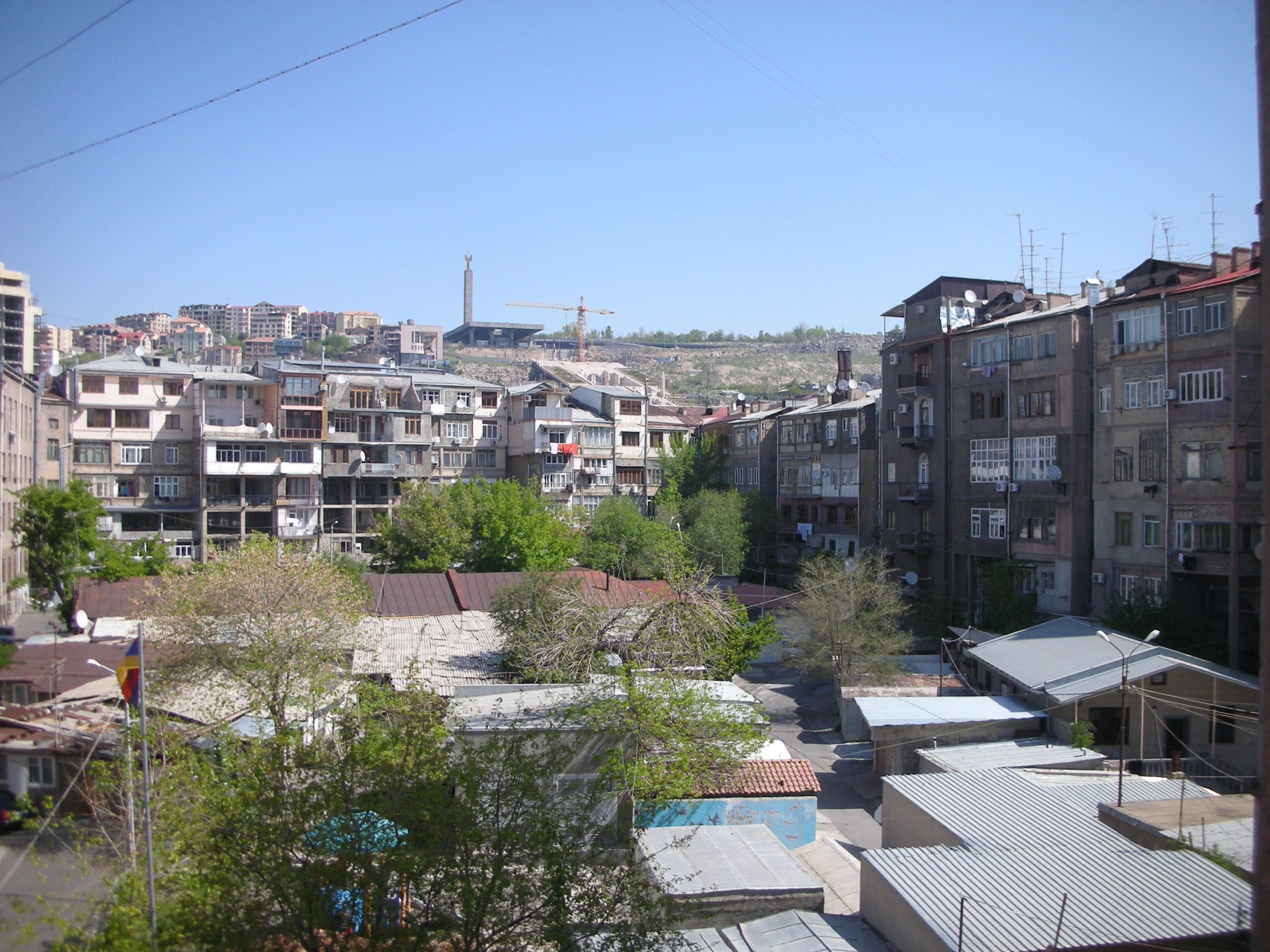 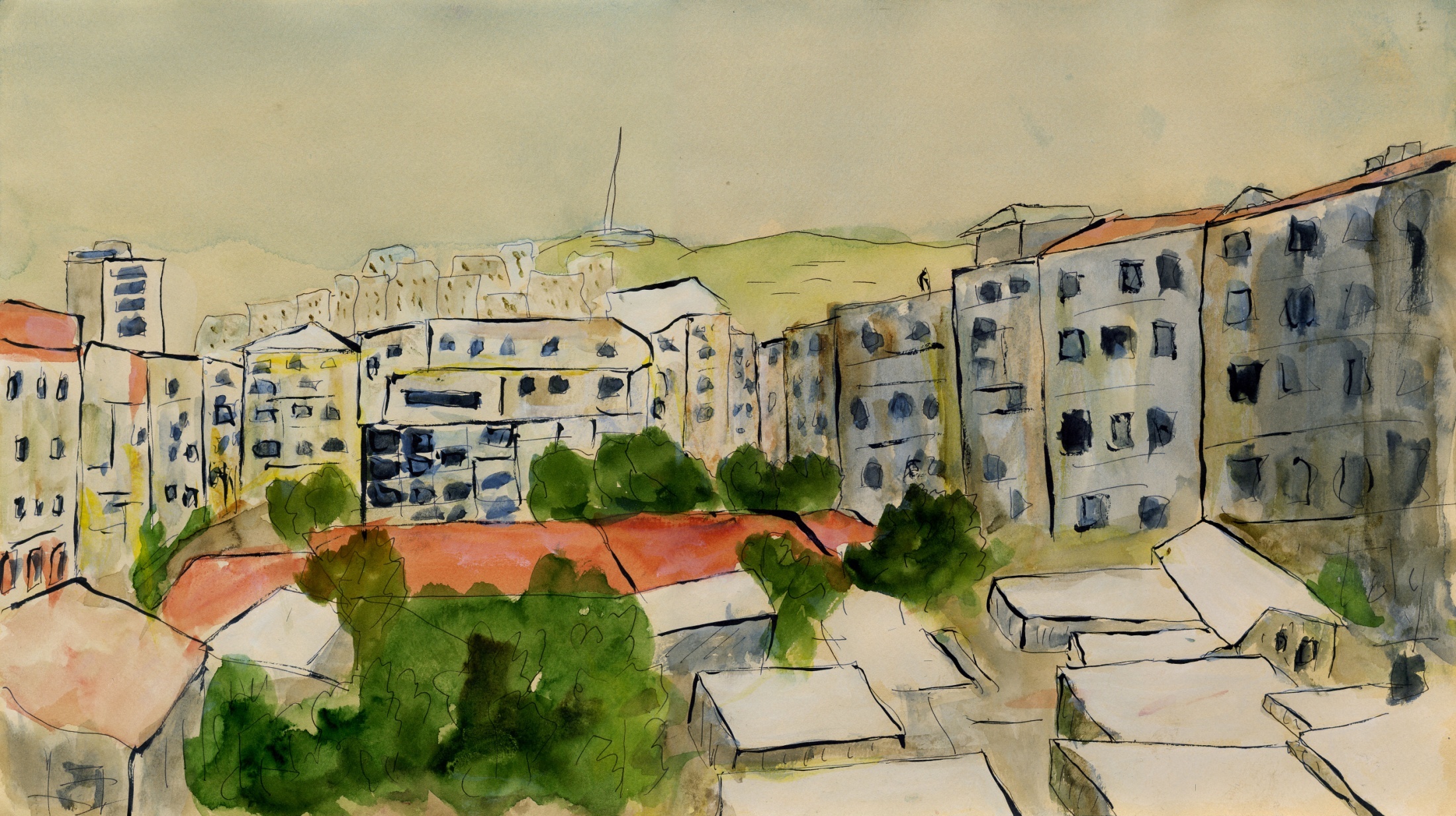 акварель № 1
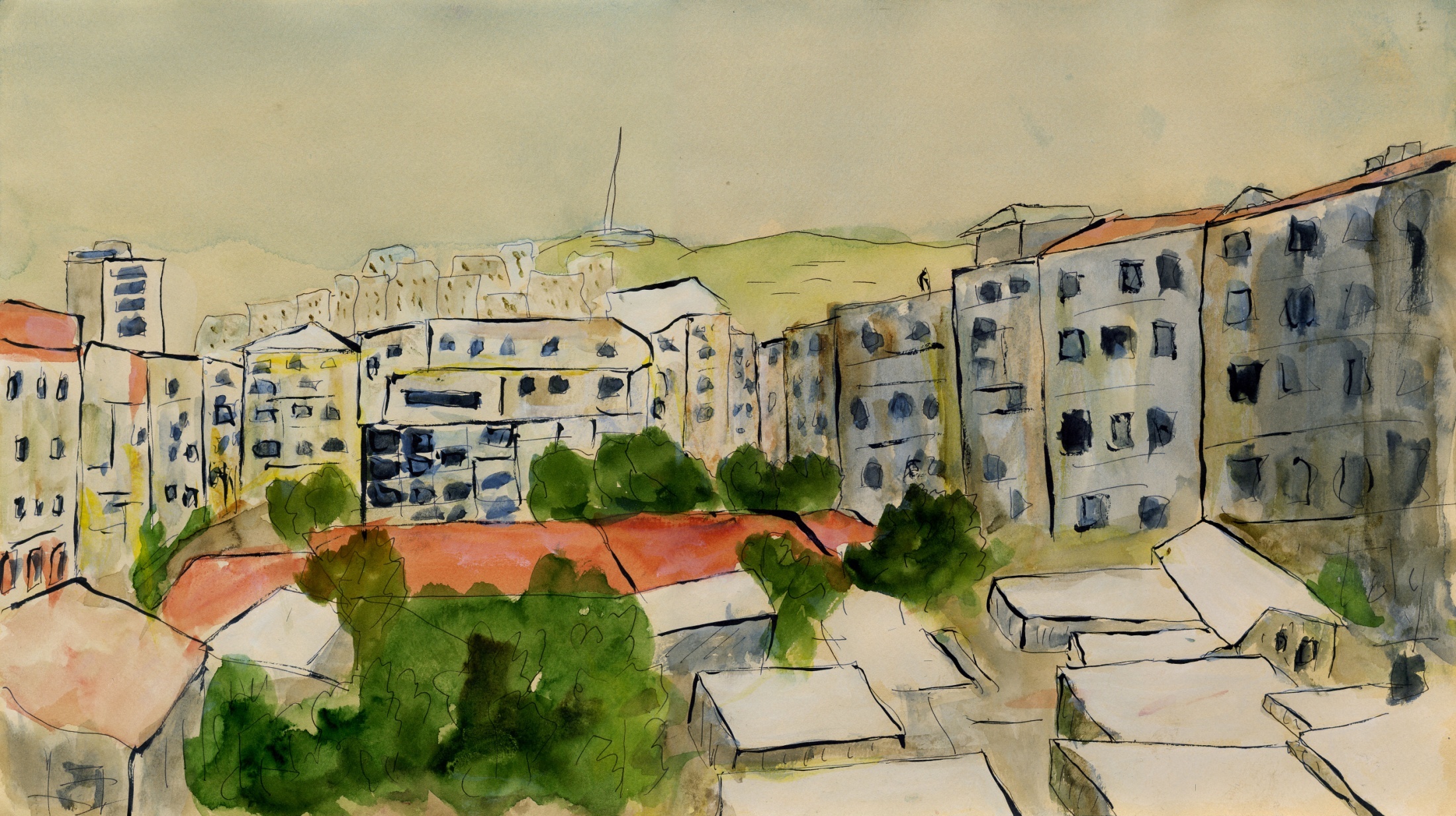 конец 1-ой части
конец 1-ой части